DASAR SISTEM INFORMASI
Dosen Pengampu : KARTINI S.Kom.,MMSI
Prodi Sistem Informasi - Fakultas Ilmu Komputer
DASAR SISTEM INFORMASI
Pert.04 :
Arsitektur sistem informasi
1.Komponen arcitecture Sistem Informasi,
2.SDM Sistem Informasi
3.Komputasi Pemakai Akhir (End User Computing-EUC),Alasan tumbuhnya EUC & Kategori User
Learning  Outcomes
Skema arsitektur informasi
Apa itu Arsitektur Sistem Informasi
Arsitektur Desentralisai
Arsitektur Client/Server dan Keuntungan arsitektur client/server
Learning  Outcomes
Komponen arcitecture Sistem Informasi,
Tiga Macam Arsitektur, Keuntungan dan Kekurangannya
SDM Sistem Informasi
Komputasi Pemakai Akhir (End User Computing-EUC),Alasan tumbuhnya EUC & Kategori User
Apa itu Arsitektur Sistem Informasi
(Laudon & Laudon, 1998) Arsitektur informasi adalah bentuk khusus yang menggunakan teknologi informasi dalam organisasi u/ mencapai tujuan atau fungsi yang telah dipilih.
(Zwass, 1998) Arsitektur informasi adalah desain sistem komputer secara keseluruhan (termasuk sistem jaringan) u/ memenuhi kebutuhan organisasi yang spesifik.
Apa itu Arsitektur Sistem Informasi
Arsitektur Informasi : Arsitektur informasi (Arsitektur teknologi informasi / arsitektur sistem informasi / infrastruktur teknologi informasi) adalah suatu pemetaan / rencana kebutuhan-kebutuhan informasi dlm suatu organisasi (Turban, McLean, Wetherbe, 1999).

Arsitektur ini berguna sbg penuntun bagi operasi sekarang / menjadi cetak biru (blueprint) utk arahan di masa mendatang.
Apa itu Arsitektur Sistem Informasi
Tujuan dari arsitektur adalah agar bagian teknologi informasi memenuhi kebutuhan-kebutuhan bisnis strategis organisasi.
Arsitektur informasi memadukan kebutuhan informasi, komponen sistem informasi, dan teknologi pendukung, seperti gambar di slide 4
Skema arsitektur informasi (diadaptasi dari Turban, McLean, dan Wethere, 1999)
Contoh arsitektur informasi
Arsitektur Teknologi Informasi
Arsitektur informasi menggunakan arsitektur teknologi yang dapat dibedakan menjadi 3 macam, yaitu:
Tersentralisasi (centralized)
Desentralisasi (decentralized)
Client/server
Arsitektur Tersentralisasi
Arsitektur tersentralisasi (terpusat) sudah dikenal sejak tahun 1960-an, dengan mainframe sebagai aktor utama.
Mainframe adalah komputer yang berukuran relatif besar yang ditujukan utk menangani data yg berukuran besar, dg ribuan terminal utk mengakses data dg tanggapan yg sangat cepat, & melibatkan jutaan transaksi.
Contoh Lingkungan mainframe sebagai implementasi arsitektur tersentralisasi (abdul kadir, 2002)
Arsitektur Tersentralisasi
Seiring perkembangan teknologi informasi, dominasi mainframe pd lingkungan dg komputasi terpusat menjadi berkurang krn kehadiran mikrokomputer & minikomputer (PC) yg berkemampuan lebih kecil tetapi harga jauh lebih murah.
Implementasi dari arsitektur terpusat: pemrosesan data yg terpusat (komputasi terpusat). Semua pemrosesan data dilakukan oleh komputer dalam suatu lokasi utk melayani semua pemakai dlm organisasi. Biasa dipakai oleh perusahaan yg tidak memiliki cabang.
Arsitektur Desentralisai
Konsep pemrosesan data tersebar (terdistribusi) yang biasa disebut komputasi tersebar
Sistem yg terdiri atas sejumlah komputer yg tersebar pd berbagai lokasi yg dihubungkan dg sarana telekomunikasi dg masing-masing komputer dpt bekerja secara mandiri, tetapi saling berinteraksi dlm pertukaran data.
Membagi sistem pemrosesan data terpusat ke subsistem-subsistem yg lebih kecil & subsistem tetap berlaku sbg sistem pemrosesan data terpusat.
Contoh sistem pemrosesan terdistribusi terdpt pd sejumlah komputer yg terhubung dlm jaringan menggunakan arsitektur peer-to-peer
Contoh arsitektur peer-to-peer yg memungkinkan resource yg terhubung pd suatu komputer dpt dipakai oleh komputer lain (abdul kadir, 2002)
Arsitektur desentralisasi
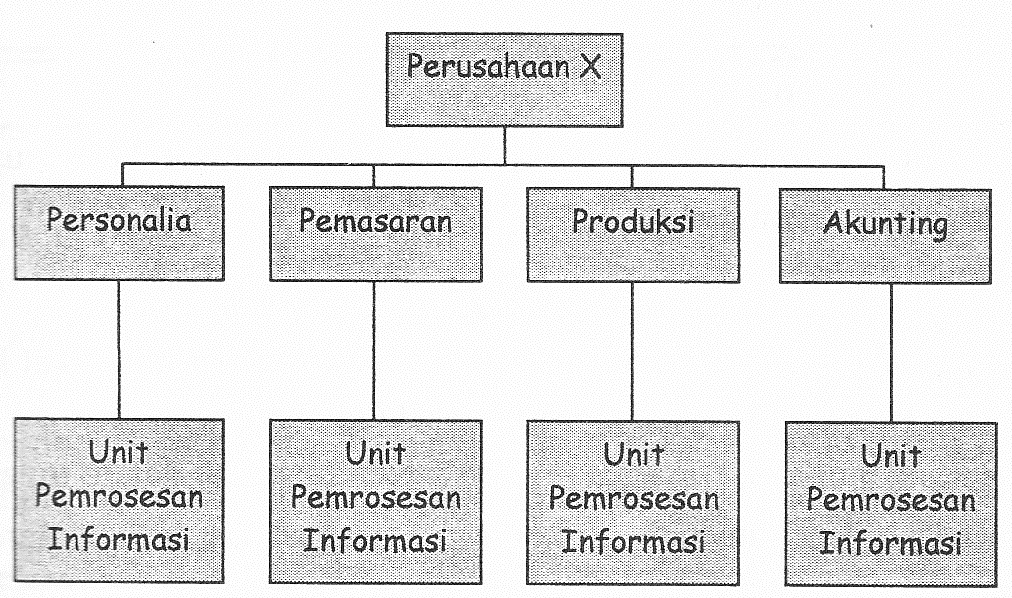 Sistem pemrosesan terdistribusi dpt diterapkan dlm sebuah organisasi, yg memiliki area fungsional (departemen), setiap area fungsional memiliki unit pemrosesan informasi sendiri.
Gambar sistem terdistribusi pd bank (kadir, 2002)
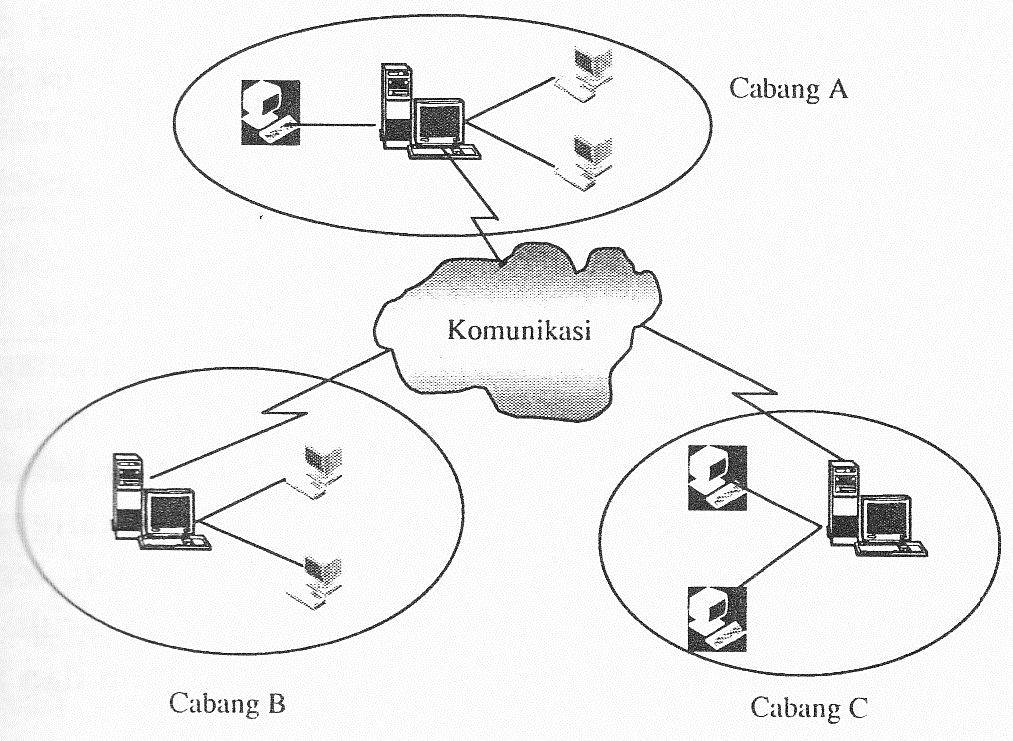 Penerapan sistem terdistribusi pd bank, setiap kantor cabang memiliki pemrosesan data sendiri, namun jika dilihat pd operasional seluruh bank, maka sistem pemrosesannya berupa sistem pemrosesan terdistribusi.
Keuntungan & kekurangan sistem pemrosesan tersebar
Keterangan:
Alasan penghematan biaya: krn tdk semua unit yg memerlukan komputasi membutuhkan perangkat komputer dg spesifikasi yg sama.
Unit yg hanya memproses transaksi dg jml kecil  sdh sepantasnya memerlukan biaya yg lebih ekonomis.
Selain itu, komputasi yg hanya berpengaruh pd internal unit tdk perlu berkomunikasi dg unit lain yg memiliki  sistem terpusat.
Keterangan lanjutan….
Dg mendistribusikan keputusan utk menyediakan sarana komputasi pd masing-masing unit, tanggung jawab pd manajer thd pengeluaran biaya di masing-masing unit menjadi meningkat, manajer lebih agresif dlm menganalisis kebutuhan, krn akan mempengaruhi kinerja keuangan.

Hal ini sekaligus dpt meningkatkan kepuasan pemakai, mengingat pemakai tentu ingin mengontrol sendiri sumber daya yg mempengaruhi profitibilitas & secara aktif pemakai tentu ingin mengembangkan & mengimplemantasikan sistem mereka.

Dg adanya otonomi, masing-masing unit dpt segera melakukan tindakan & pencadangan ketika terjadi usibah yg menimpa sistem. Pd sistem terpusat harus menunggu bantuan dari pusat.
Keterangan lanjutan….
Kelemahan utama sistem pemrosesan data tersebar : pengawsan thd seluruh sistem informasi menjadi terpisah-pisah & membuka peluang terjadinya ketidakstandaran, hal ini terjadi apabila pengolahan informasi lokal terlalu banyak diberikan keleluasaan. Pengawasan pusat tetap harus dipertahankan, maka di setiap unit biasanya menempatkan orang teknologi informasi yang bertanggung jawab thd manajemen pusat.

Hal ini juga utk mencegah redundansi pengembangan sistem, agar tidak mubazir.
Arsitektur Client/Server
Ciri khas Client/Server:
Beragam komputer dari vendor yg berbeda dpt saling berinteraksi (interoperatibilitas)
Kemudahan perangkat lunak saling berinteraksi
Basis data dapat digunakan bersama-sama
Ada bagian Client  (sistem/proses yg melakukan sesuatu permintaan data/layanan ke server) & Server (sistem/proses yg menyediakan data/layanan yg diminta client)
Contoh client/server
Client/Server
Model komputasi yang berbasis client/server mulai banyak diterapkan pada sistem informasi
Dengan client/server, sistem informasi dapat dibangun dengan perangkat lunak yang beragam, artinya, jika pada awal sistem informasi dibangun dengan perangkat lunak X, maka untuk pengembangan aplikasi baru dapat dengan perangkat lunak Y, tidak perlu ada migrasi sistem.
Client/Server
Server tidak harus berupa sistem fisik, tetapi juga dapat berupa suatu proses, contoh, yang disebut database server adalah proses di dalam komputer untuk menangani permintaan akses terhadap basis data.
Aplikasi Client/Server (Turban, 1995)
Aplikasi pesan, misalnya surat elektronis
Penyebaran basis data pada beberapa jaringan komputer
Memungkinkan berbagi berkas atau periferal atau pengaksesan komputer melalui jarak jauh
Pemrosesan aplikasi yang intensif dengan suatu pekerjaan (job) dibagi menjadi tugas-tugas (task), yang masing-masing dilaksanakan pada komputer yang berbeda.
Keuntungan arsitektur client/server
Keuntungan arsitektur client/server
SDM Sistem Informasi
Pemakai akhir (End User)
Orang yang memakai sistem informasi atau informasi yang dihasilkan oleh sistem informasi
Staf, manajer, pekerja berpengetahuan (knowledge worker)
Spesialis Teknologi Informasi
Orang yang bertanggung jawab terhadap kelangsungan operasi dan pengembangan sistem informasi
Personil PDE
Operator
Analis Sistem (System Analyst)
Pemrogram Aplikasi (Application Programmer)
Analis Pemrogram (Analyst/Programmer)
Pemrogram system (System Prorgammer)
Administrator Basis Data (Database Administrator/ DBA)
Teknisi Komunikasi Data atau Spesialis Komunikasi Data
Teknisi Perawatan Sistem
Webmaster
Auditor PDE (EDP Auditor)
Komputasi Pemakai Akhir (End User Computing/EUC)
Suatu lingkungan yang memungkinkan pemakai secara langsung dapat menyelesaikan sendiri persoalan-persoalan terhadap kebutuhan informasi.
Alasan tumbuhnya EUC
Departemen EDP kurang responsif karena sibuk menangani proyek
Kecenderungan PC dan P/K pendukung yang semakin murah dan dapat dihubungkan dengan mudah ke server basis data
Dukungan P/L yang kian mudah digunakan oleh pemakai akhir.
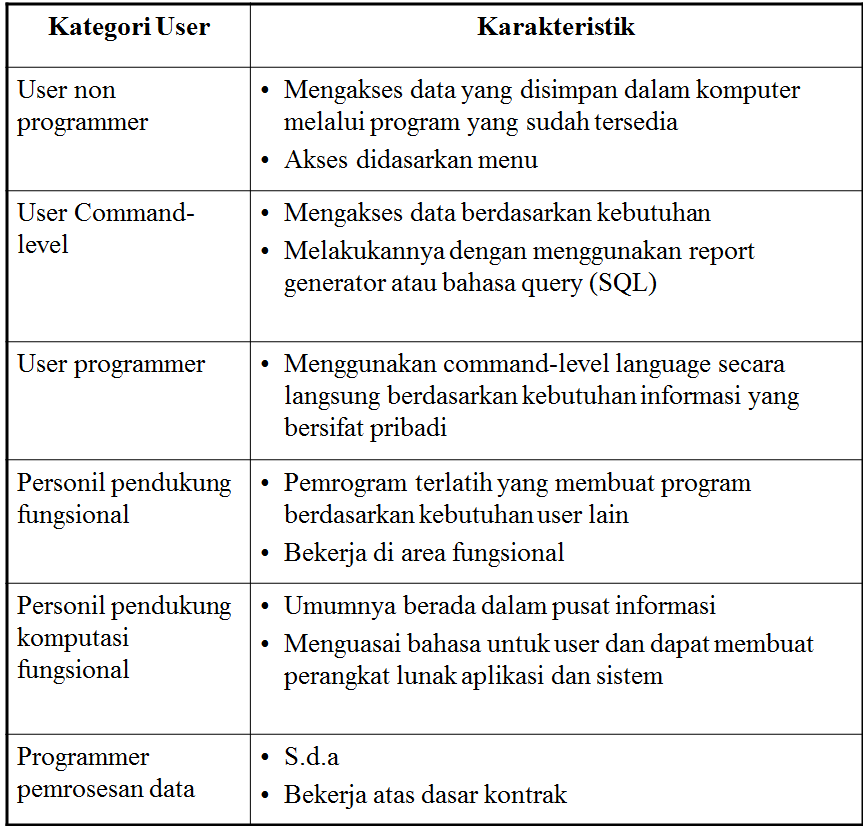 Masalah EUC
Kehilangan kendali pusat
Kekurangtahuan metode dokumentasi dan pengembangan
Redundansi sumber daya
Kompatibilitas kurang
Ancaman terhadap keamanan
Permasalahan dalam lingkungan operasi
Penanganan Masalah
Kebijakan dan prosedur yang standar untuk mengatur, menggunakan, dan mengoperasikan sumber daya TI
Membentuk mekanisme yang menyediakan layanan pendukung terhadap pemakai, misalnya berupa information center
Aplikasi EUC (Romney, Steinbart, Cushing, 1997)
Tidak cocok untuk memproses aktifitas pemrosesan seperti gaji, utang, piutan, buku besar, atau sediaan barang
Pengambilan informasi dari basis data untuk membuat laporan-laporan sederhana atau untuk menjawab kebutuhan informasi sewaktu-waktu
Pengembangan aplikasi yang menggunakan P/L spreadsheet
Pembuatan analisis what-if, dan statistik
Terima Kasih
Good Luck